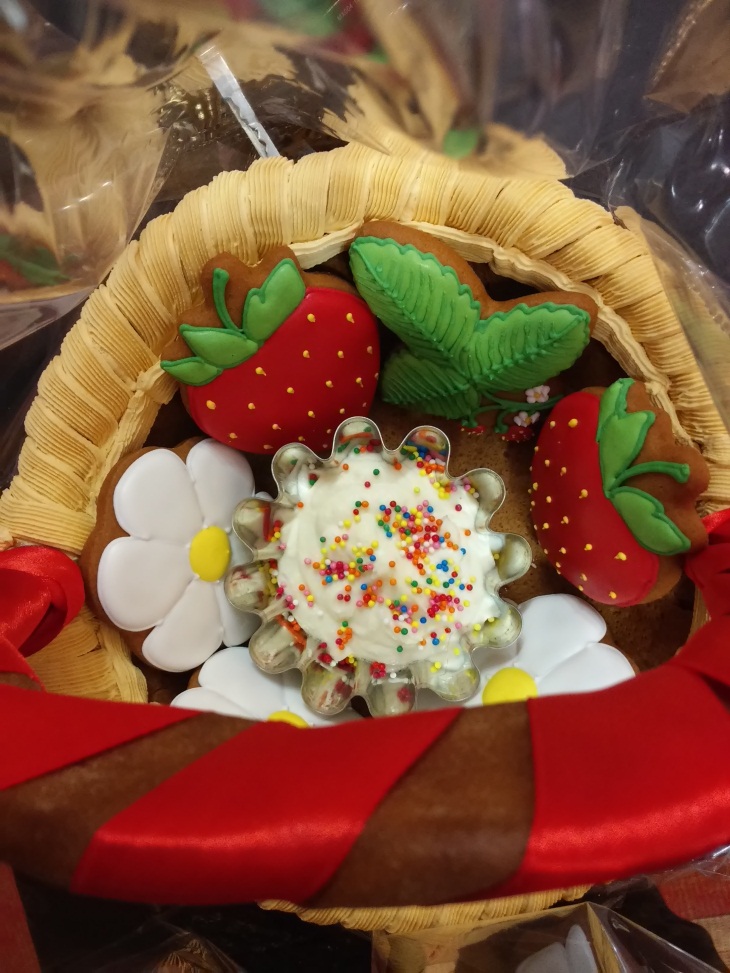 20 апреля 2020 годаПовестка встречи:1. Скоро вторая "пятилетка лаборатории". Итоги, планы.2. Доклад о законченной работе Ченя3. Ход подготовки к защитам ВКР
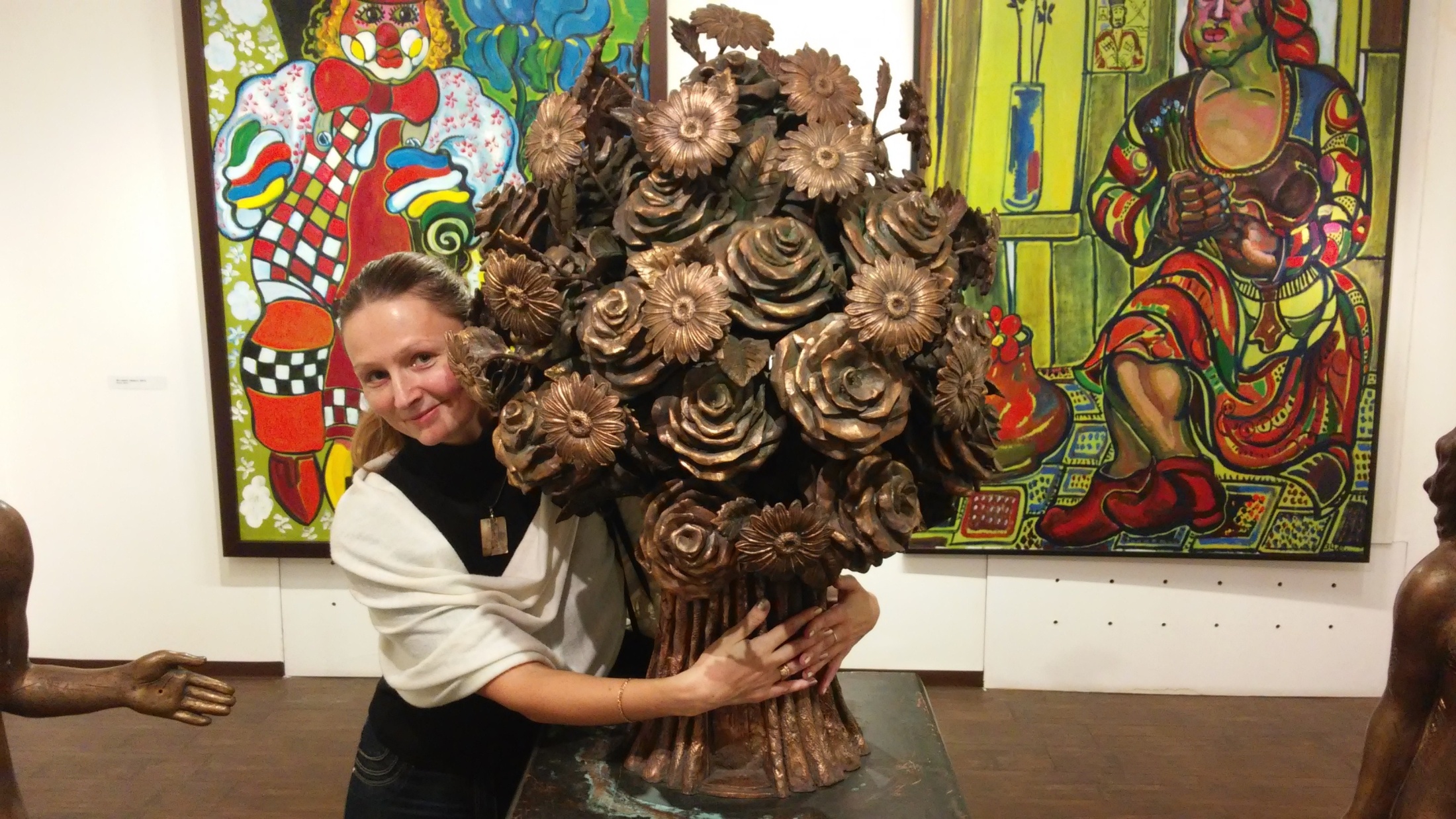 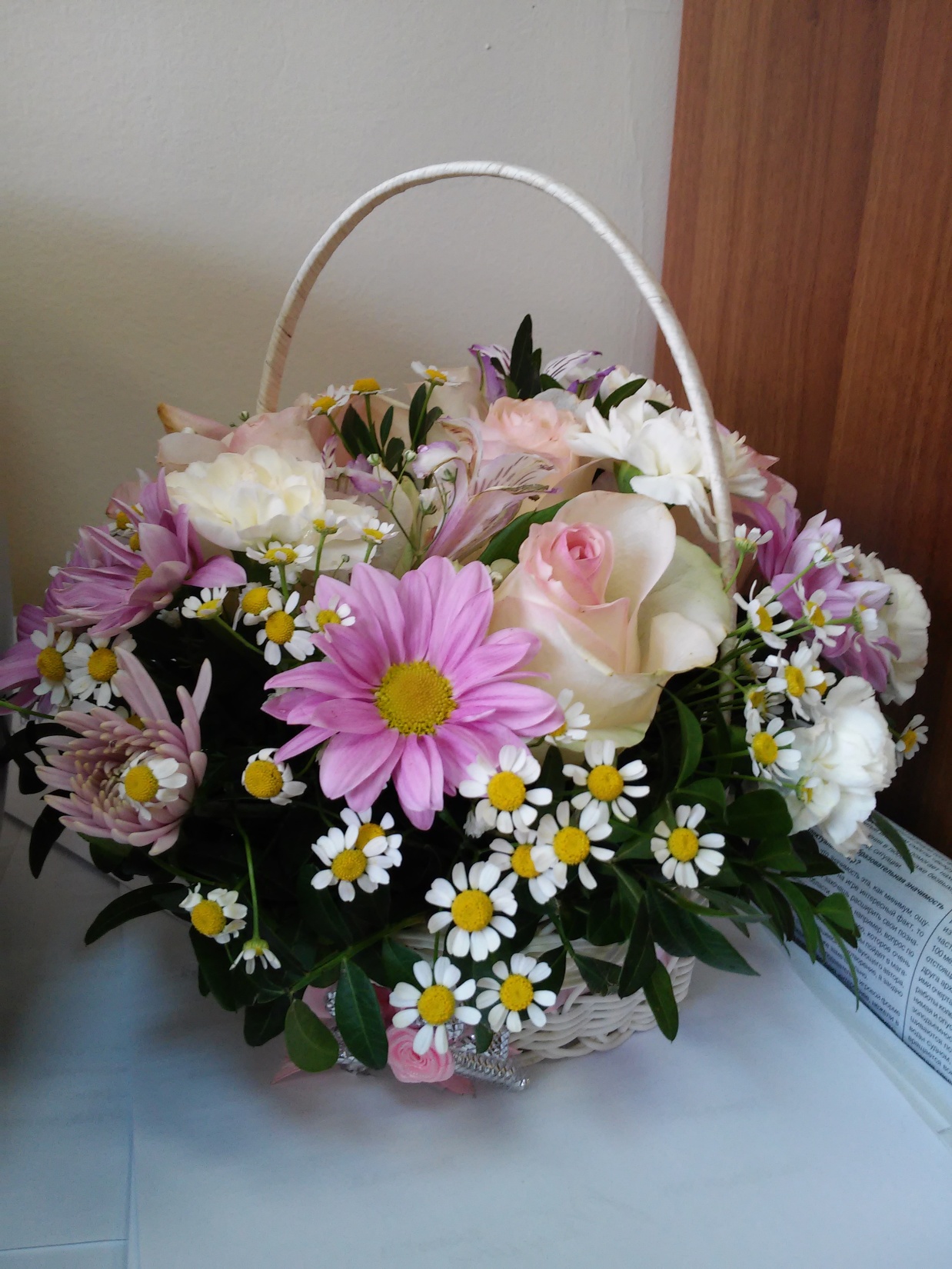 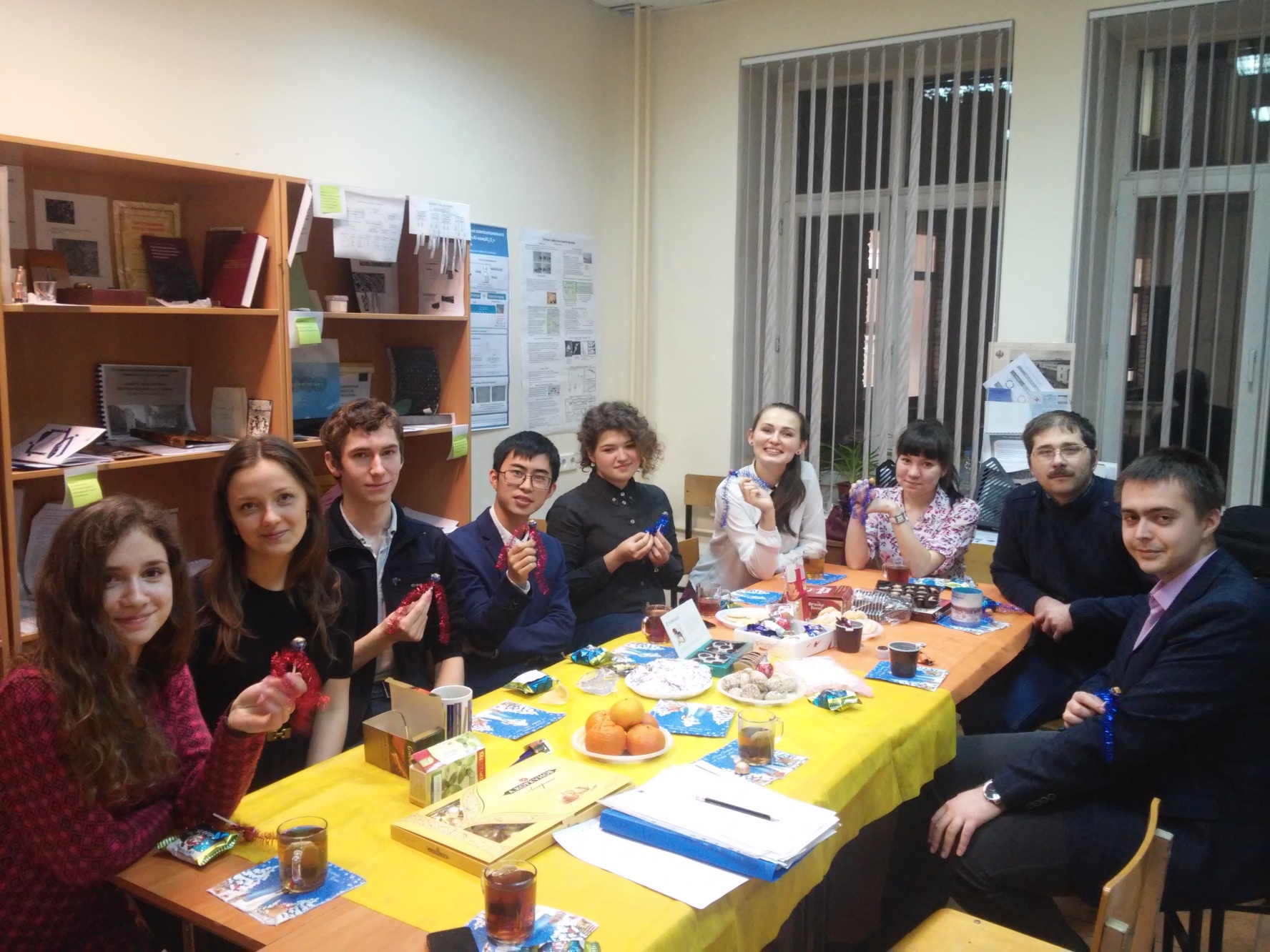 Создана лаборатория К и Н М, 2015 год
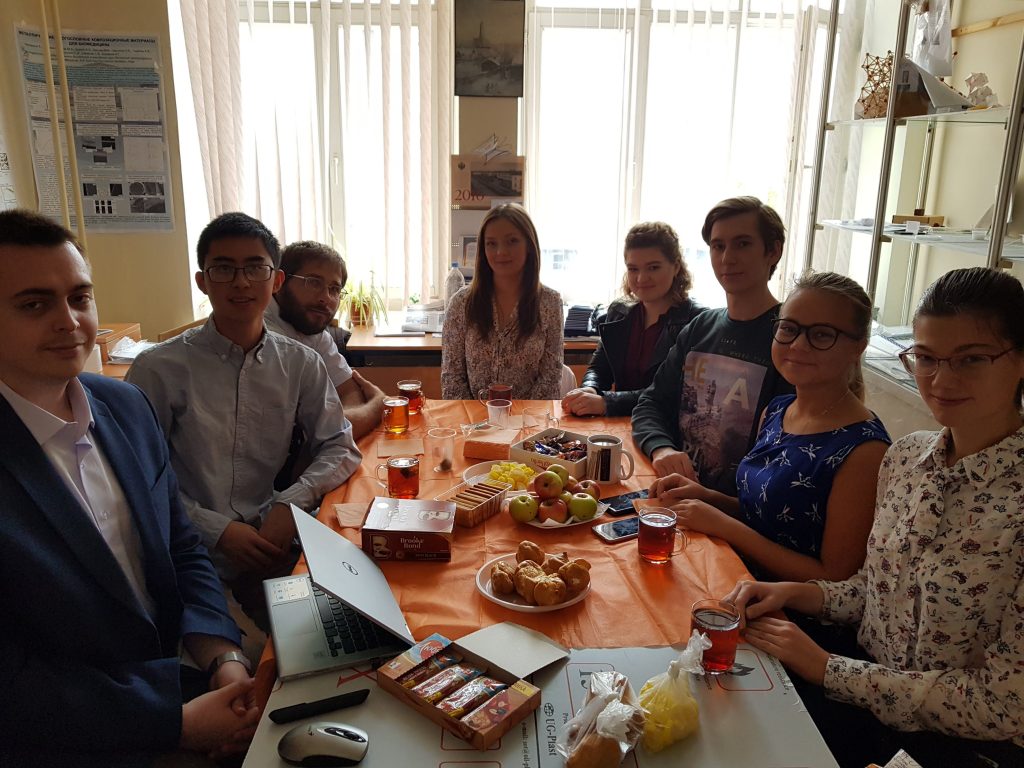 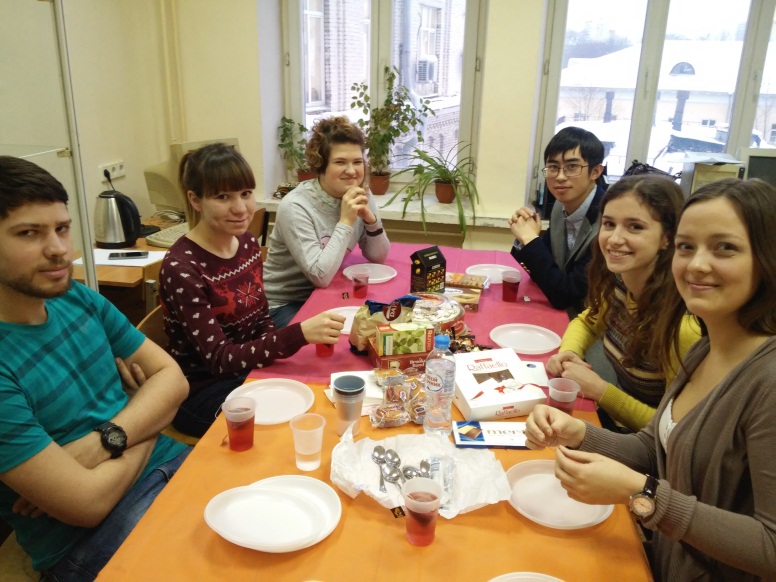 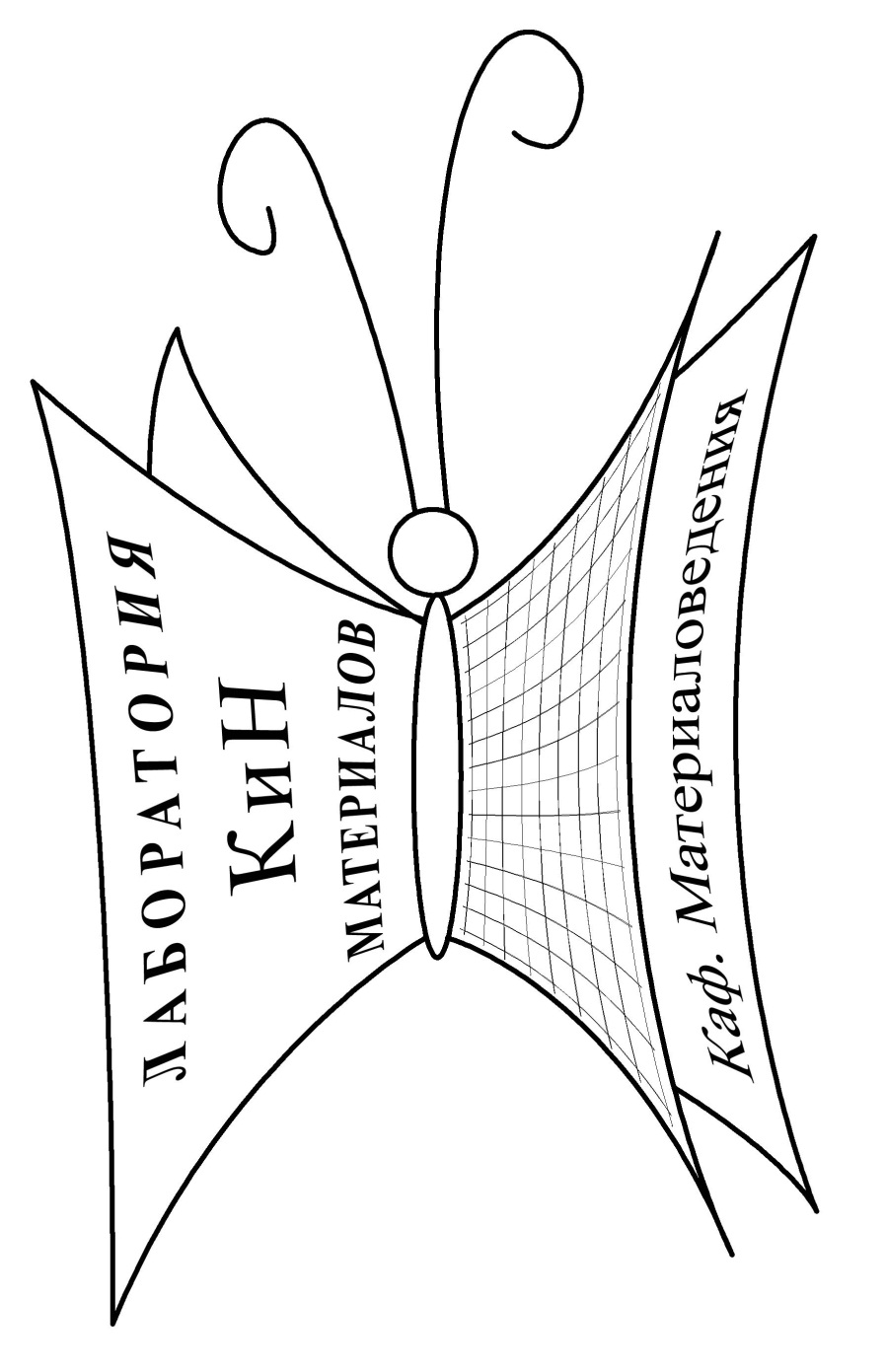 http://labkm.bmstu.ru/
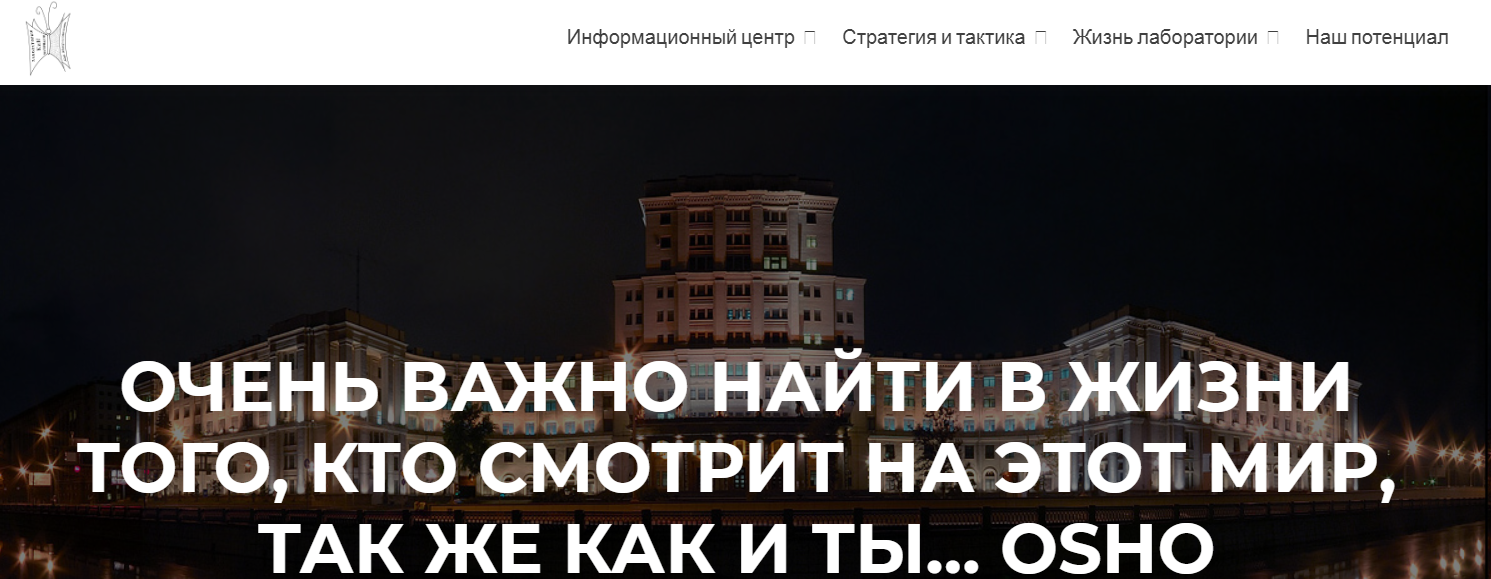 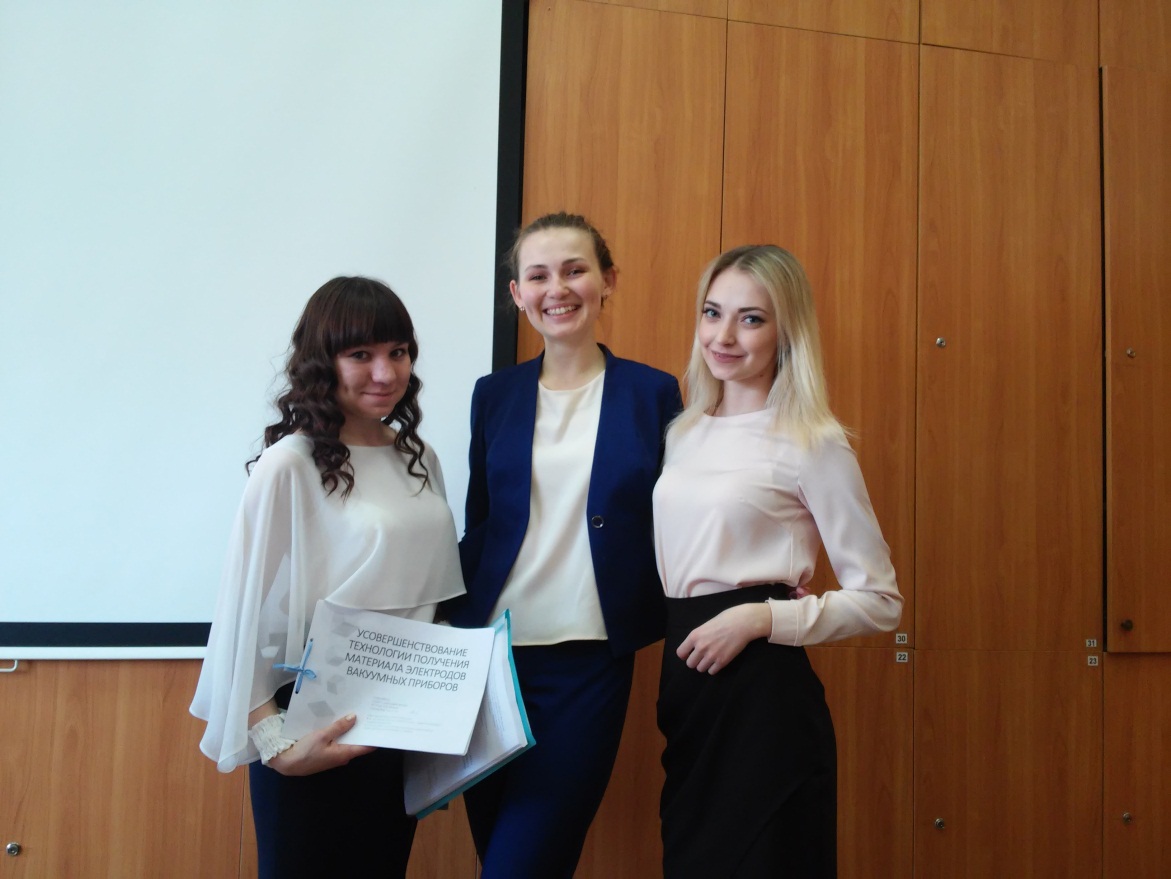 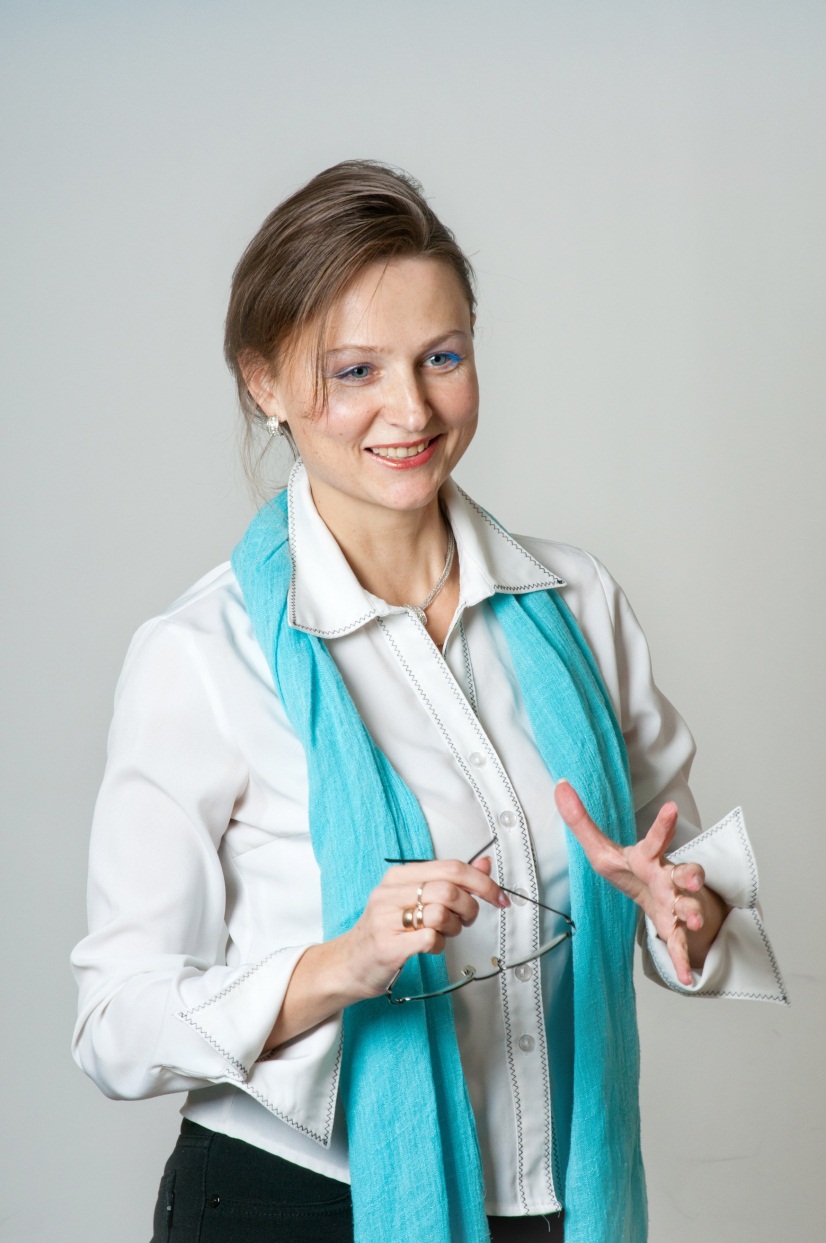 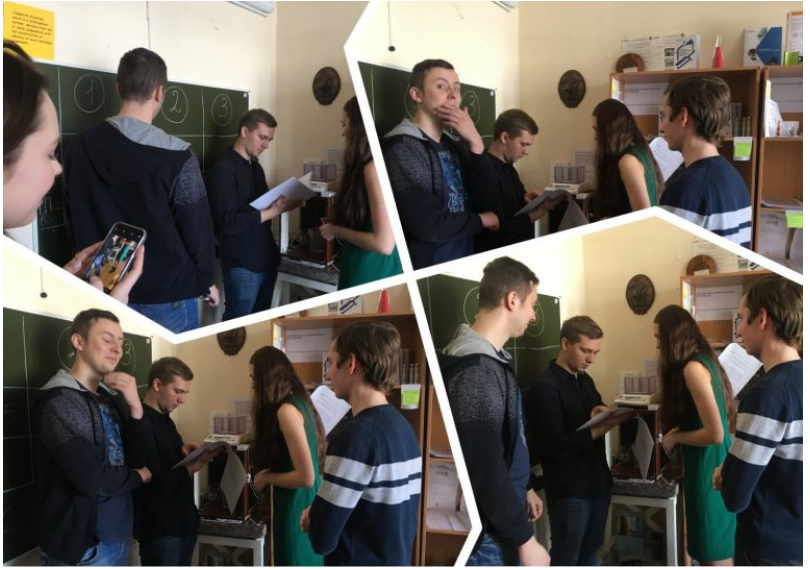 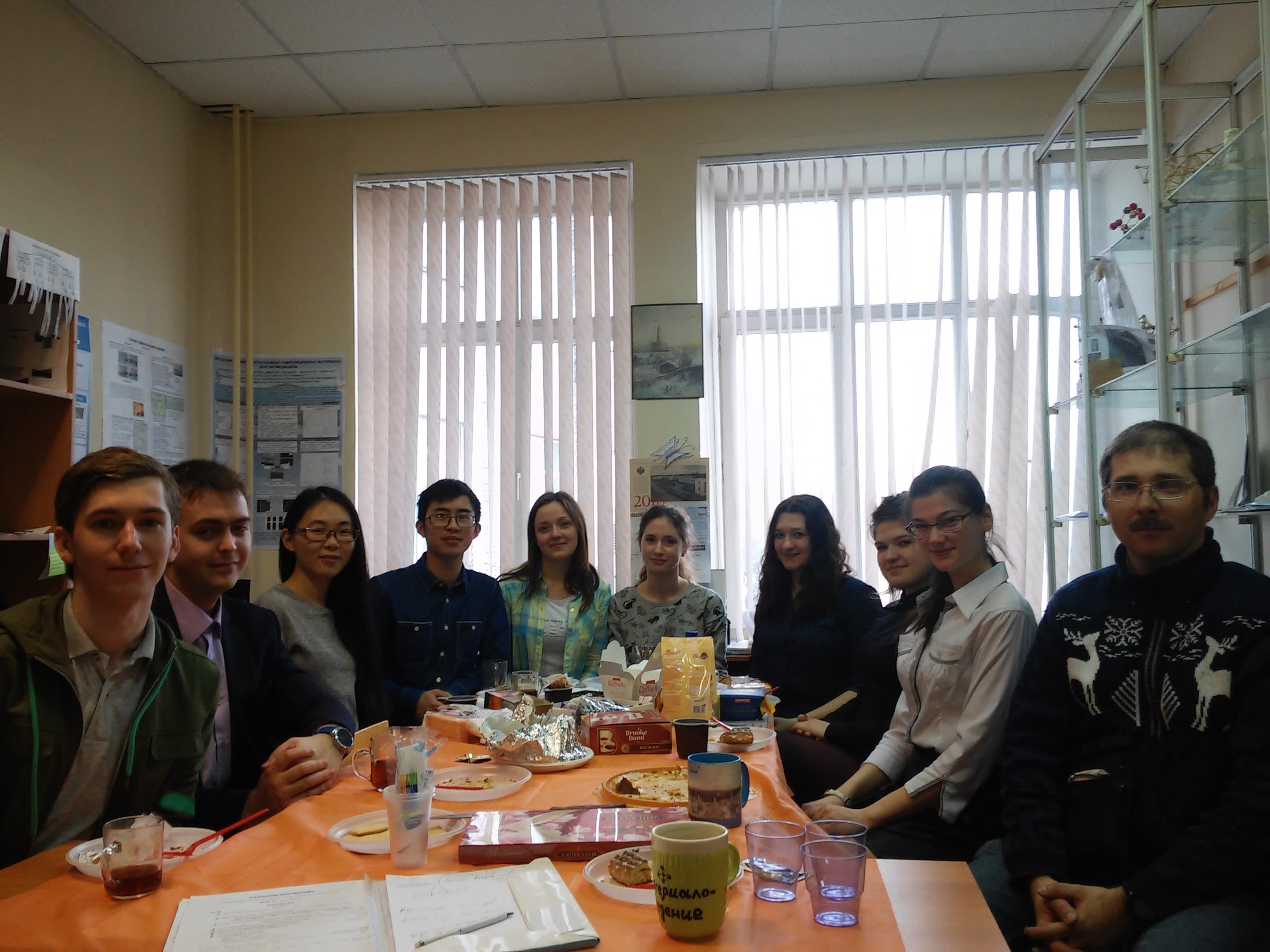 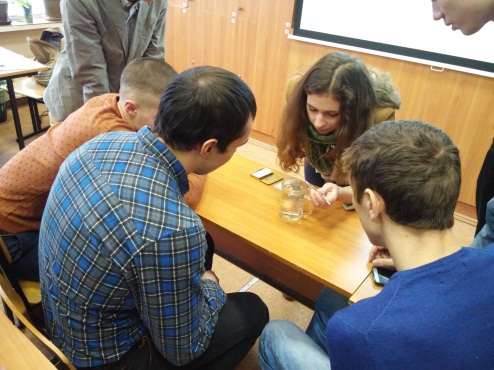 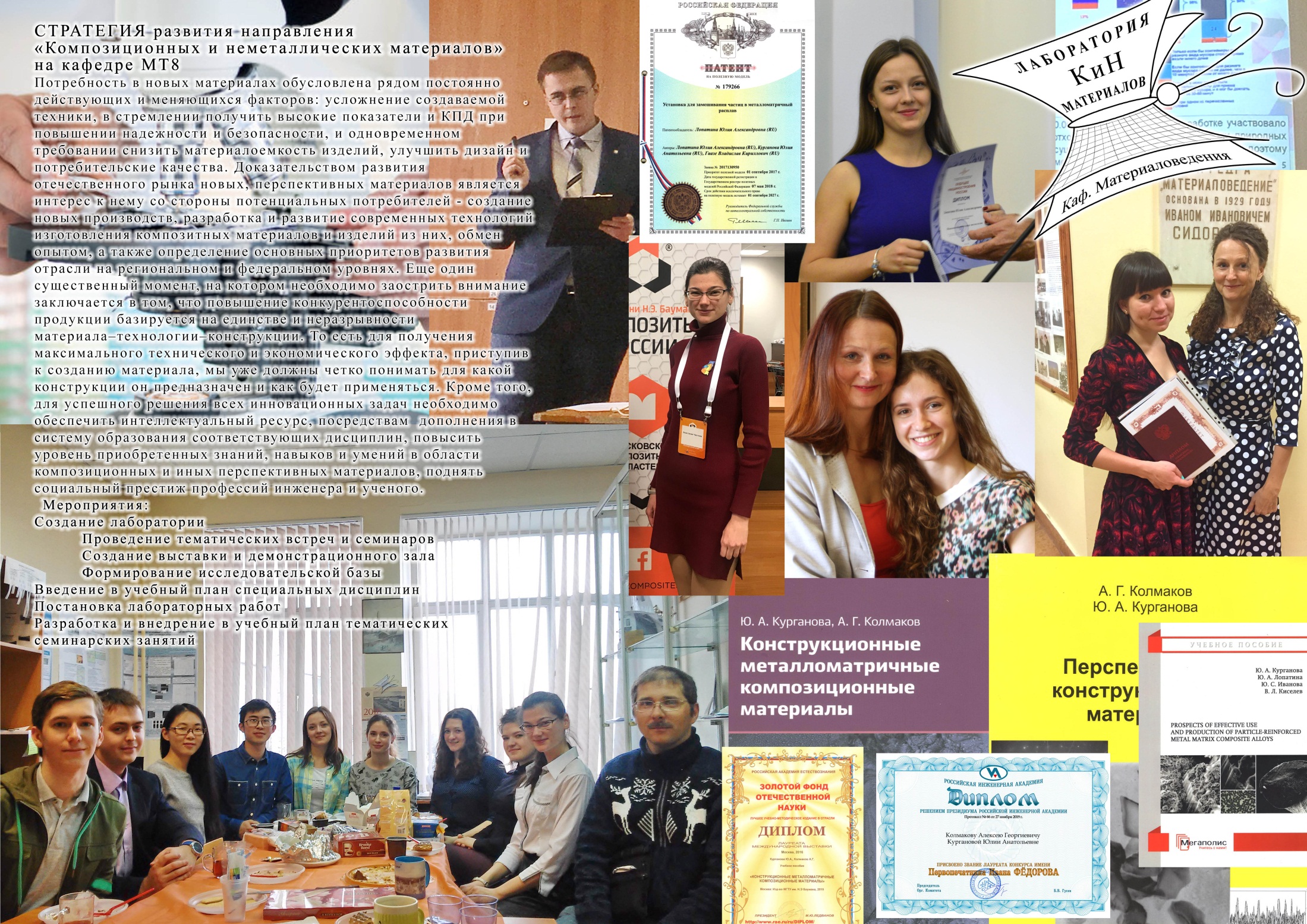 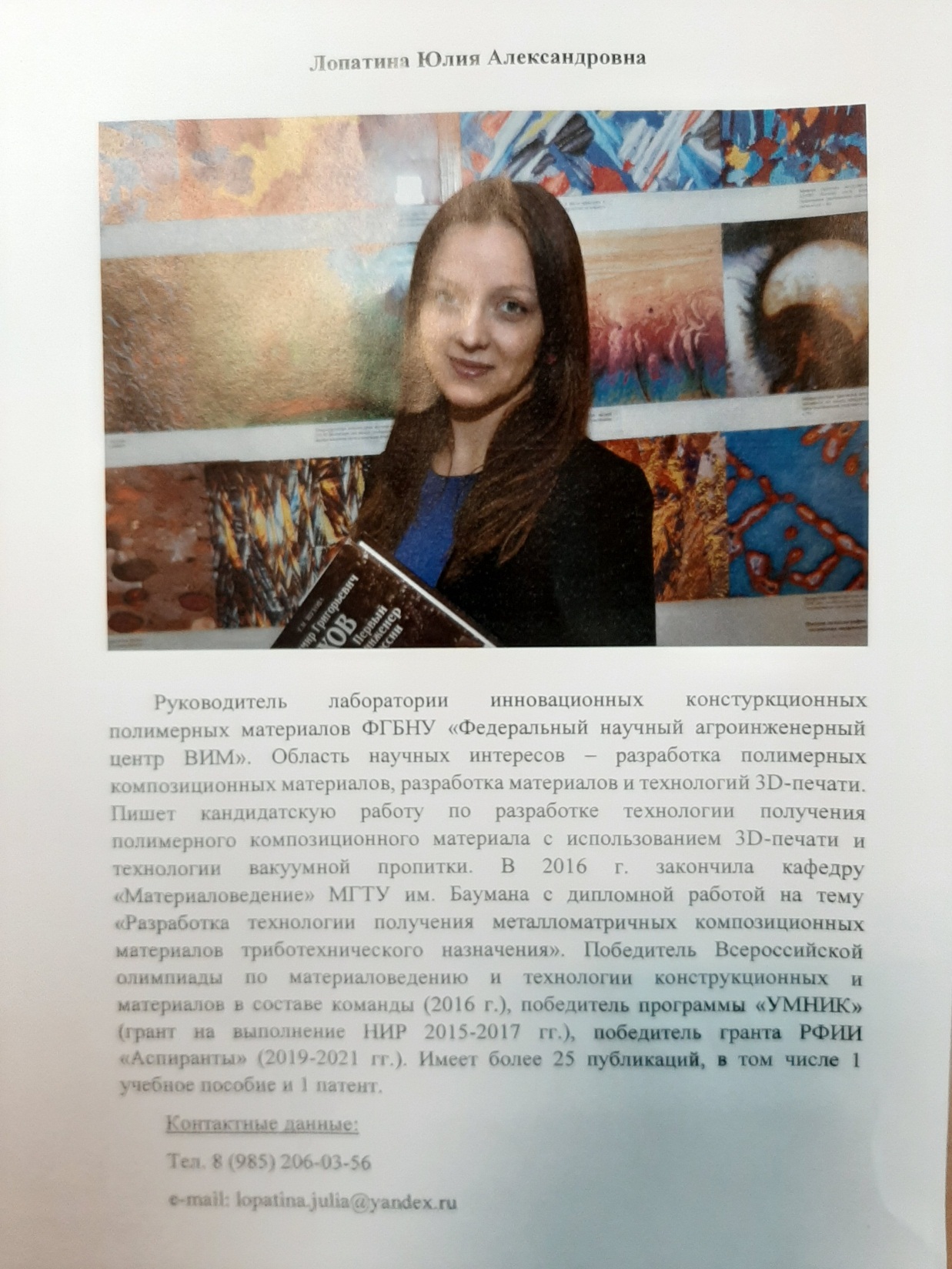 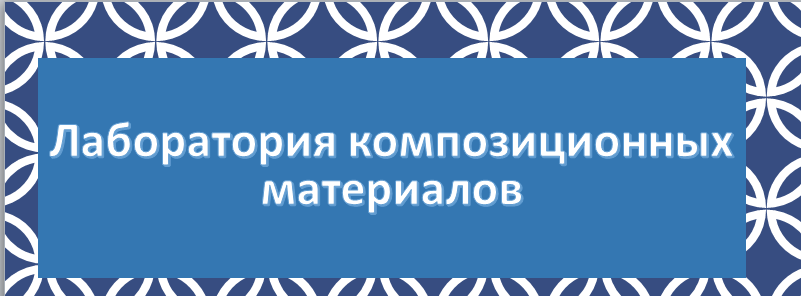 Выставка_
        Оснащение
П     Постановка_ 
        лабораторных 
                работ
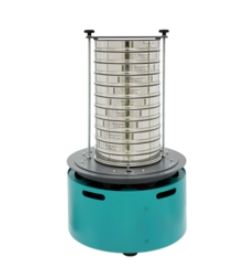 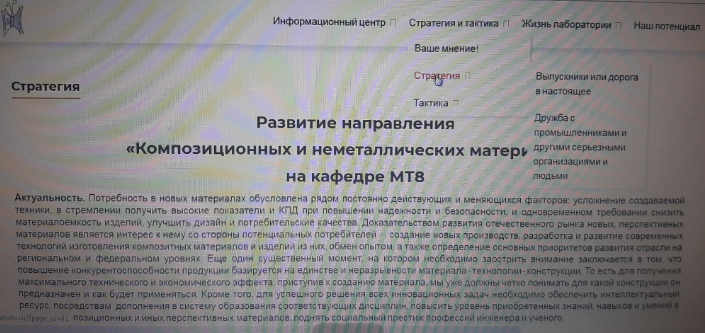 Пополнение коллектива
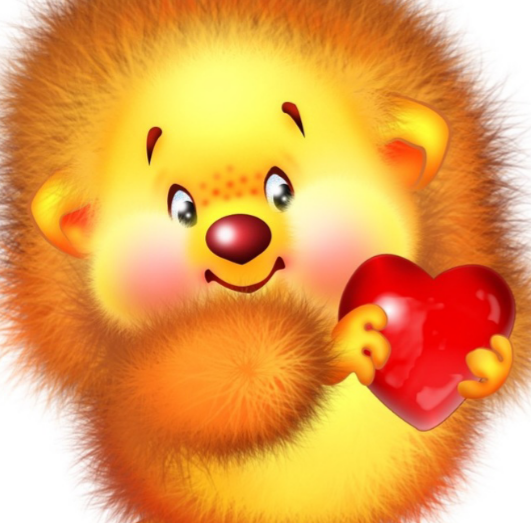 Бакалавры:
Настя
Савелий
Рекомендация в магистратуру
Магистры
Настя
Рекомендация в аспирантуру
Выпускники!, в добрый путь!